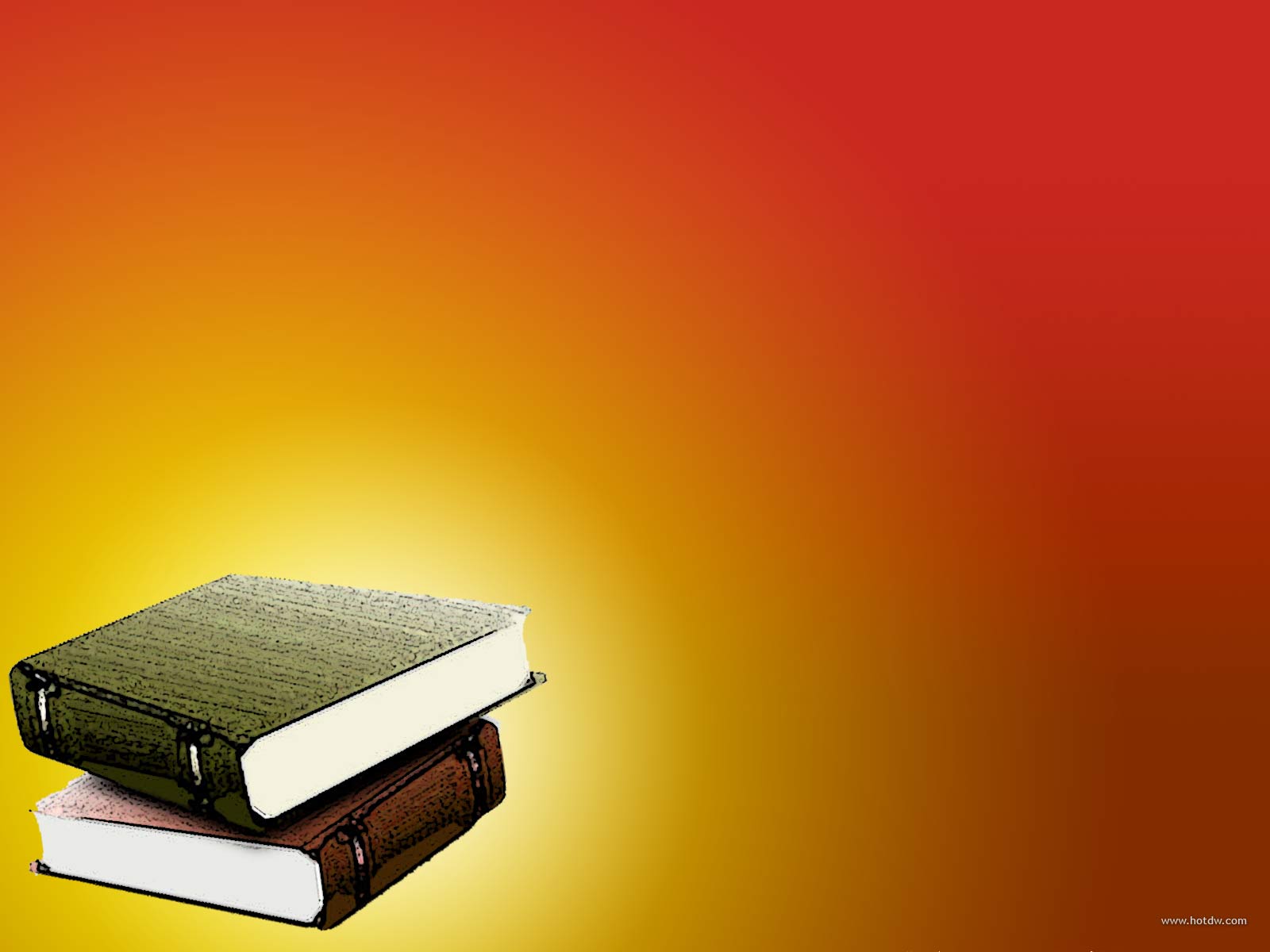 Использование технологии развития критического мышления на уроках литературного чтения в начальной школе
Е.И.Чарушин «Страшный рассказ»
Автор: Старжинская 
Любовь Владимировна, 
учитель начальных классов 
БГОУ СОШ № 414
г. Санкт - Петербург
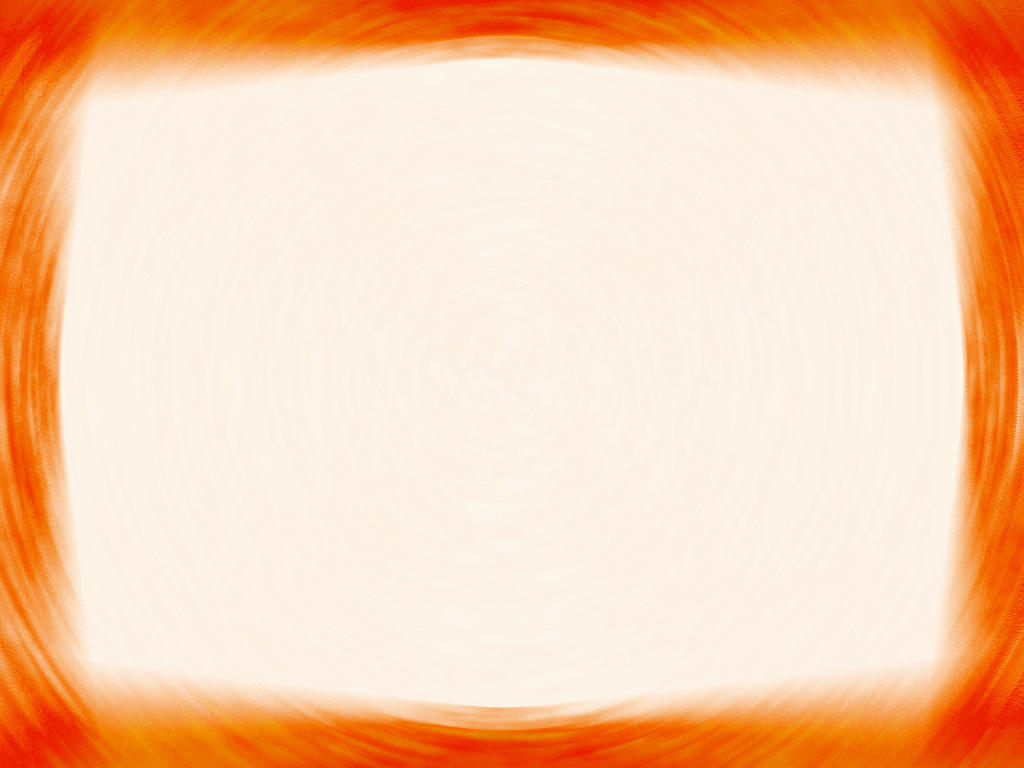 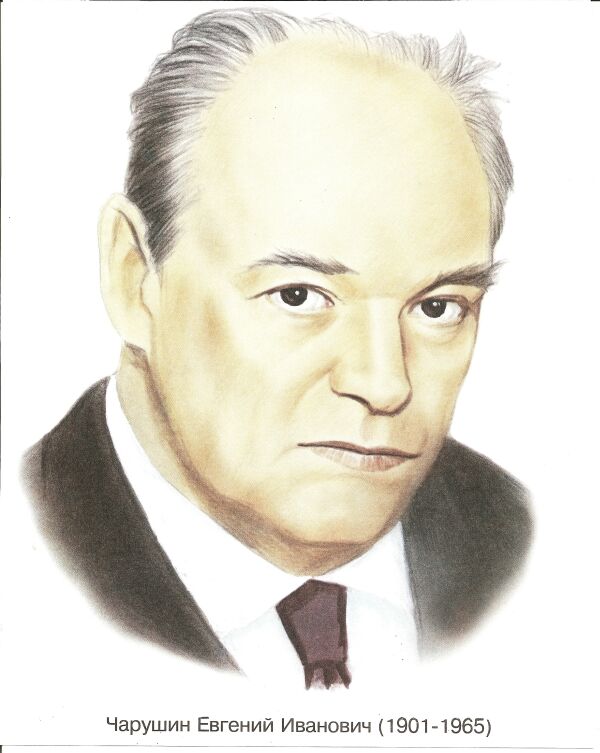 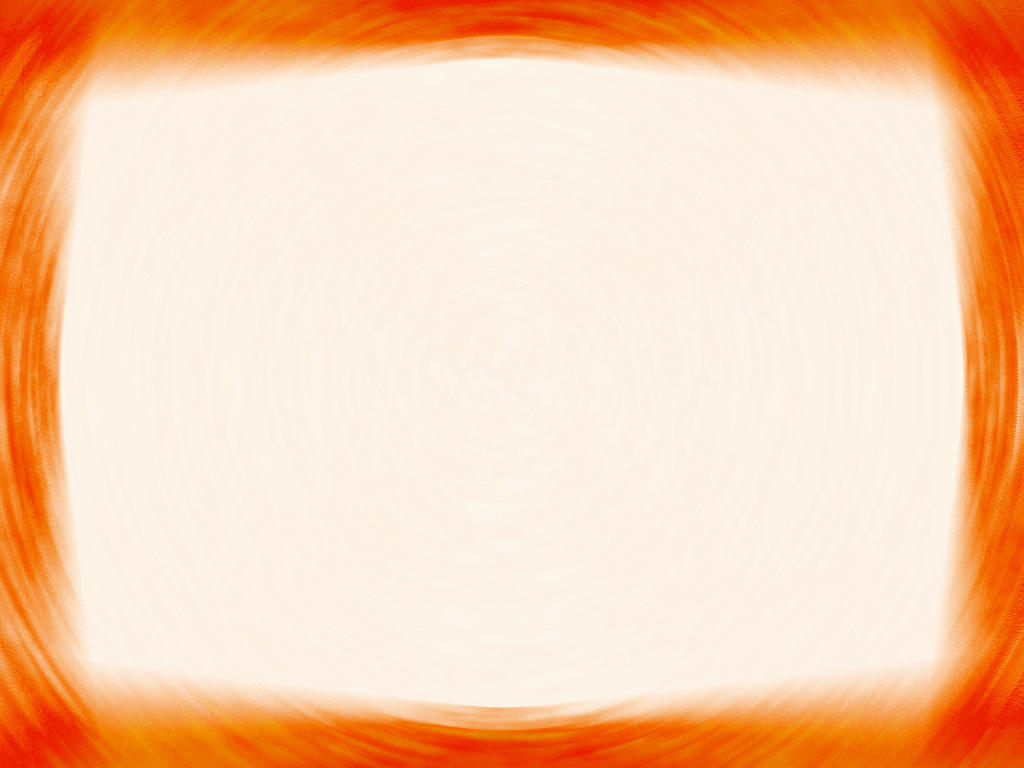 «Страшный рассказ»
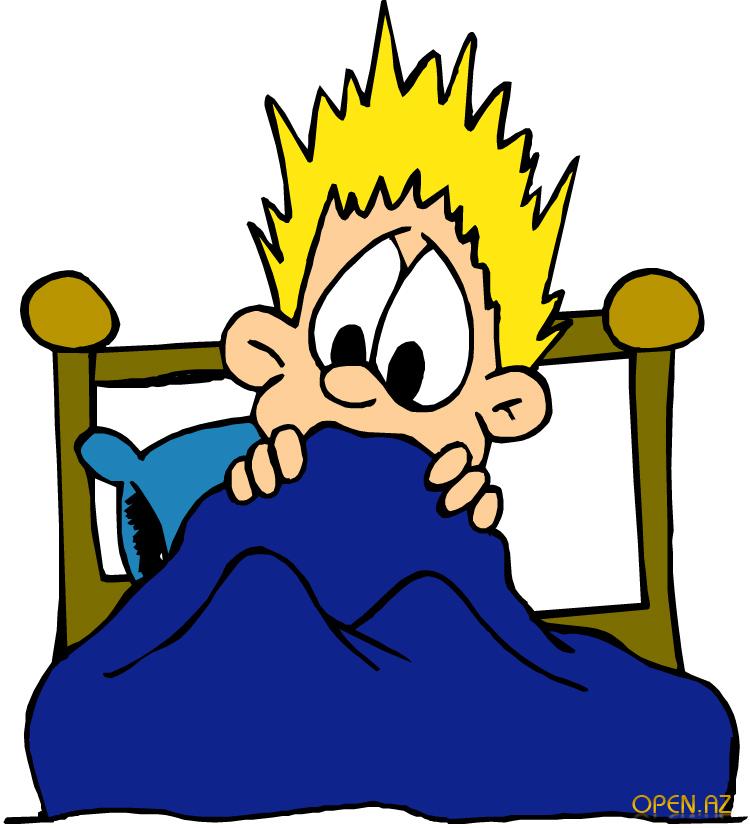 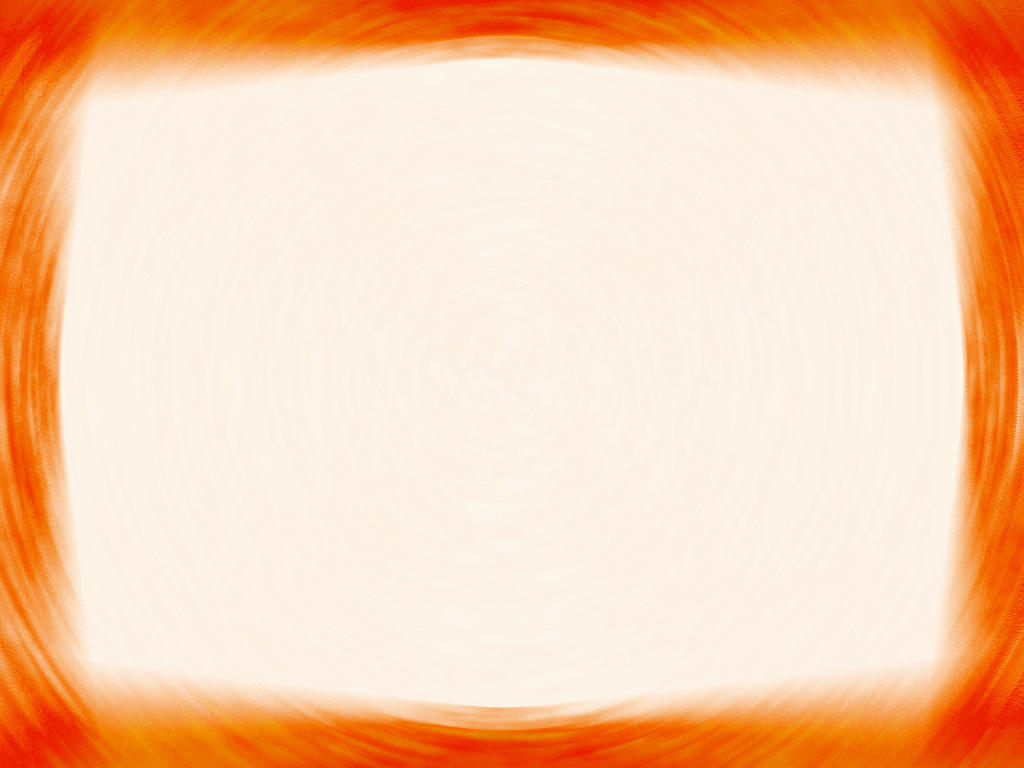 сени
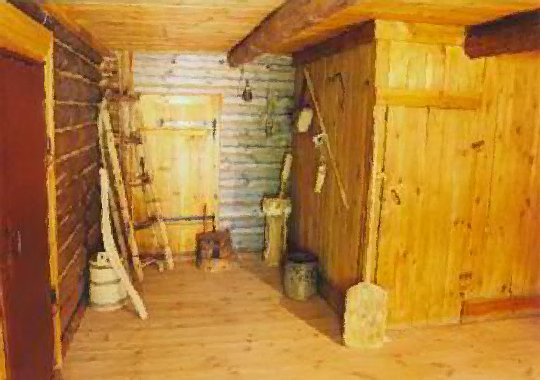 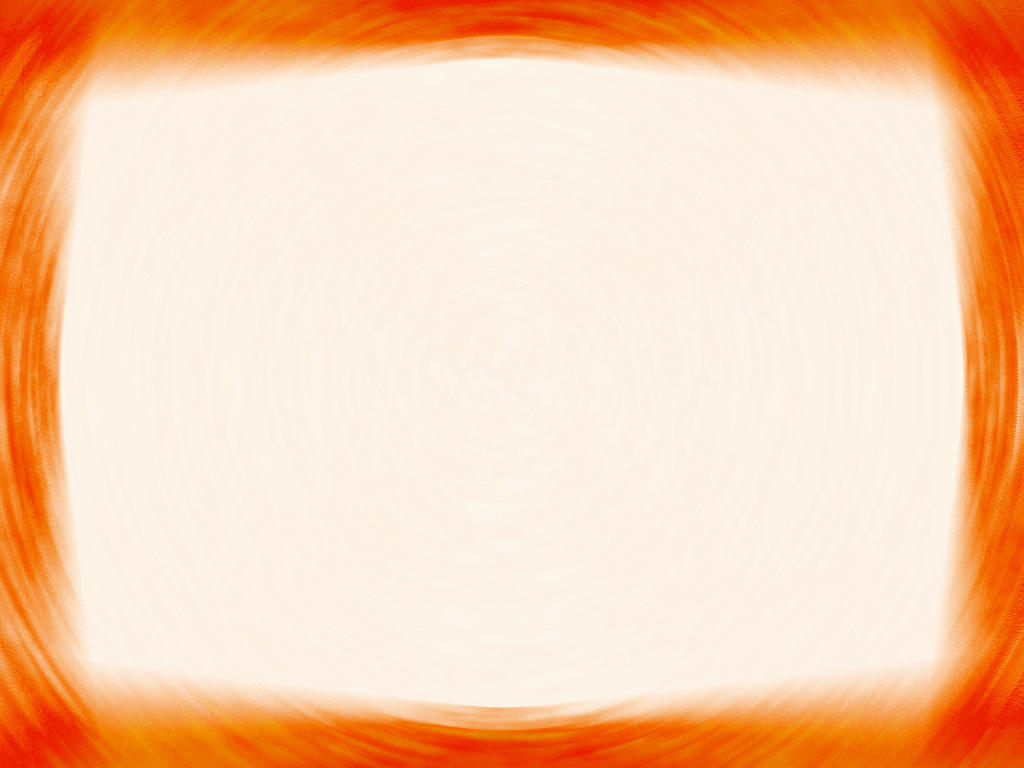 чулан
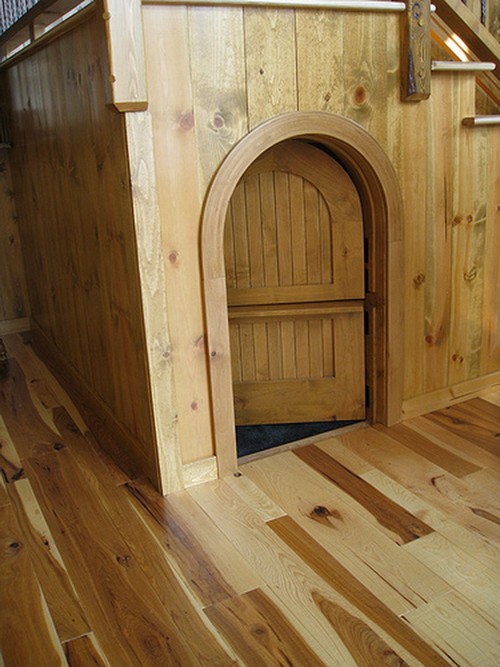 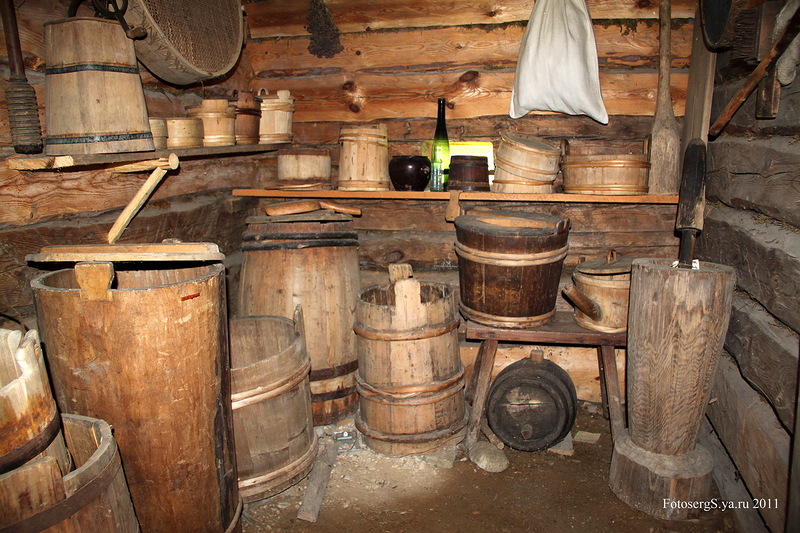 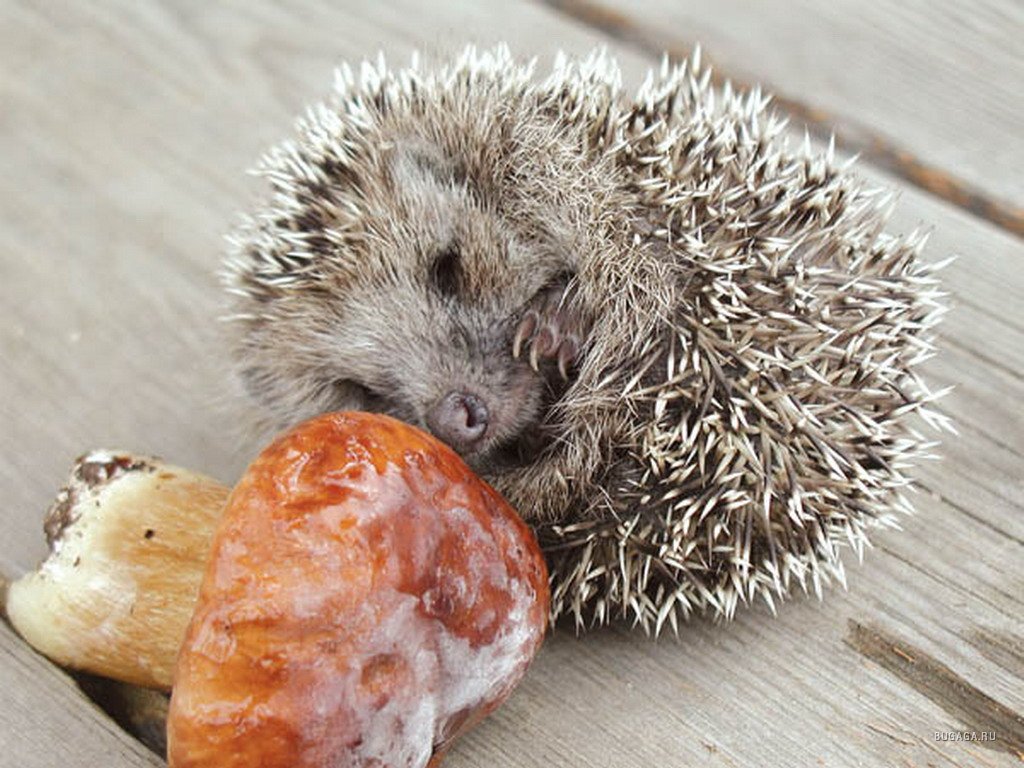 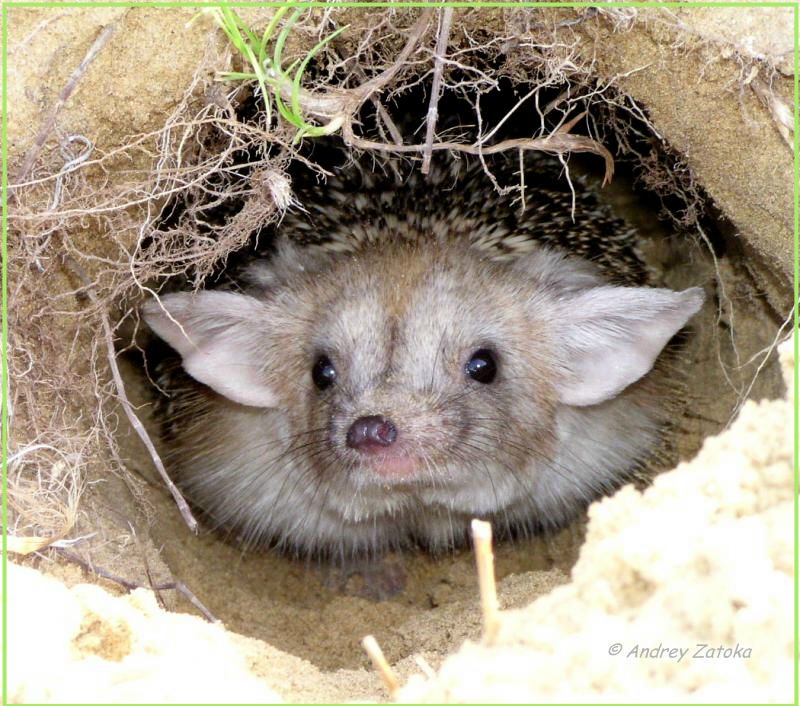 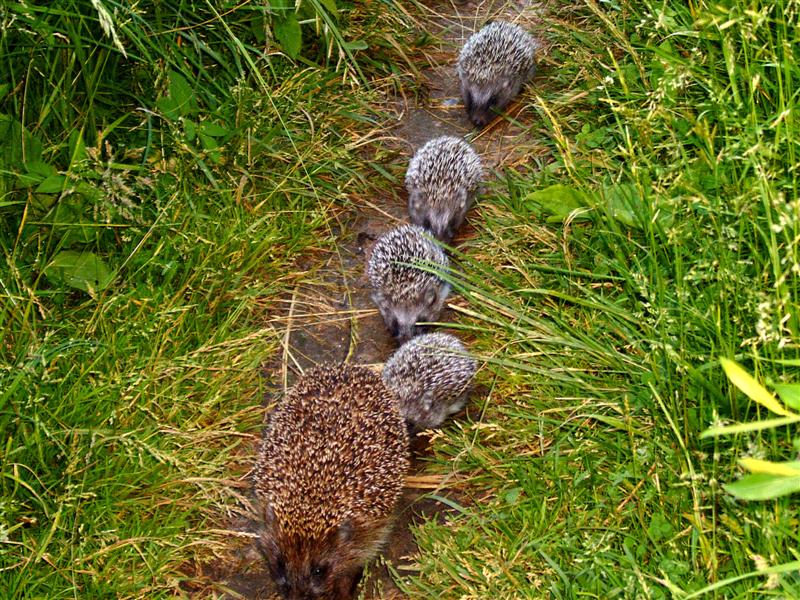 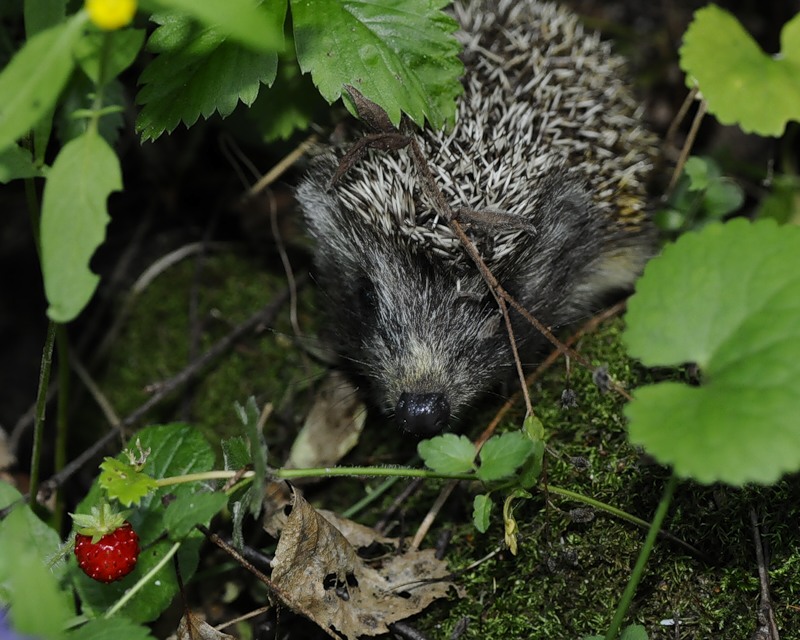 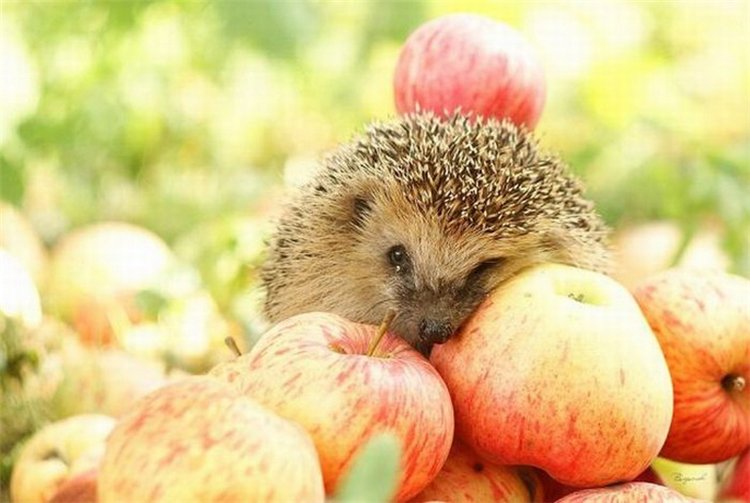 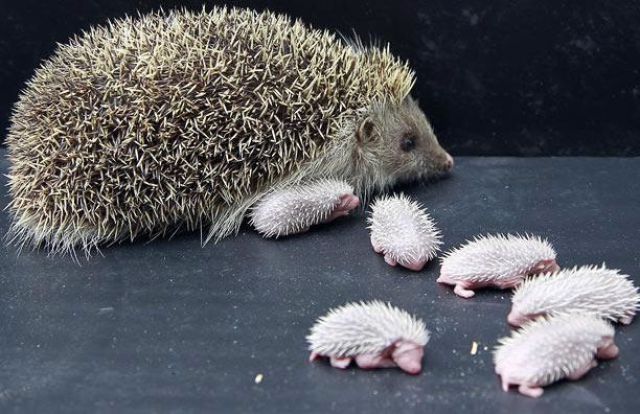 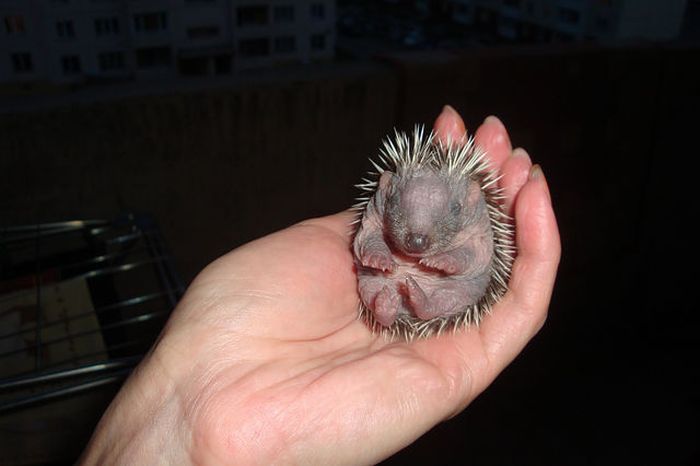 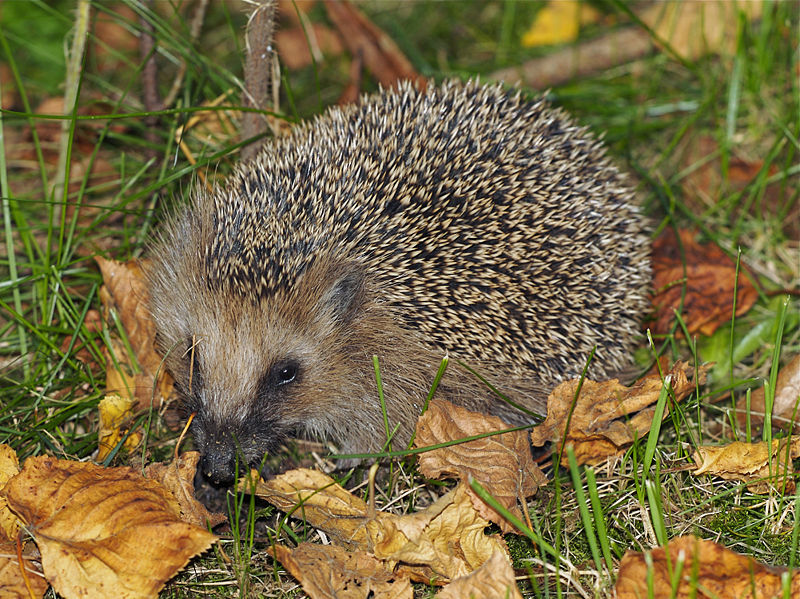 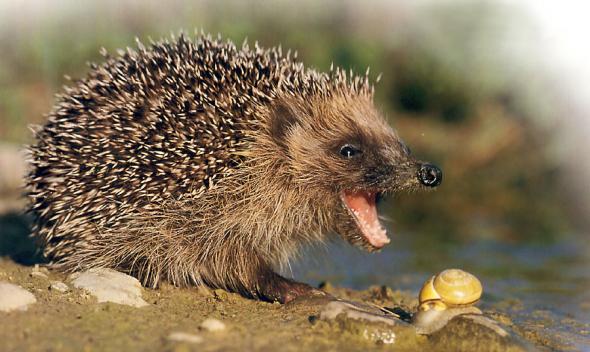 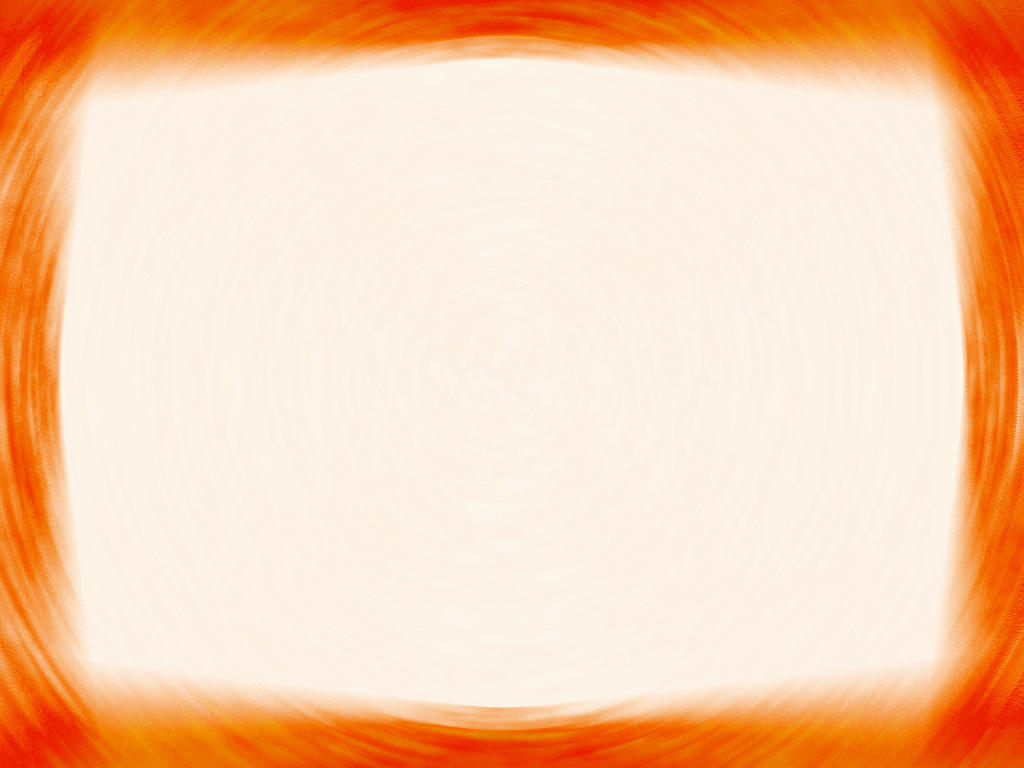 План:
1)Мальчики остались одни.
2)Странные звуки.
3)Испуганные дети.
4)Родители вернулись.
5)Неожиданная находка.
6)Ёжик остался на даче.
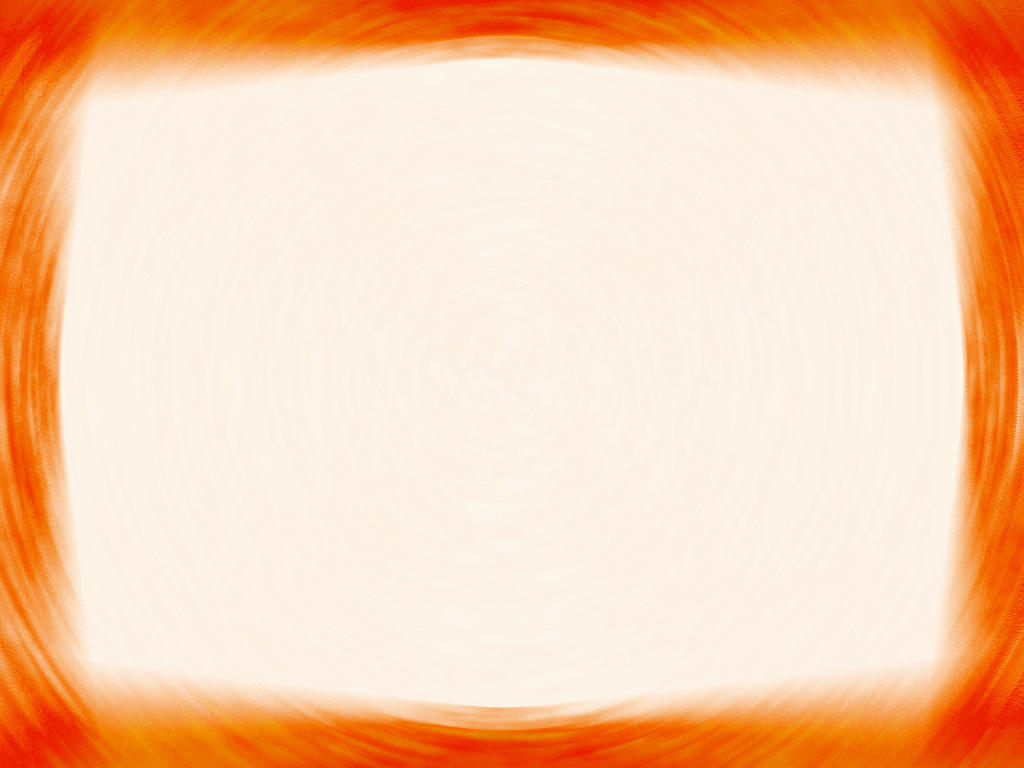 Молодцы!